Northgate Elementary School
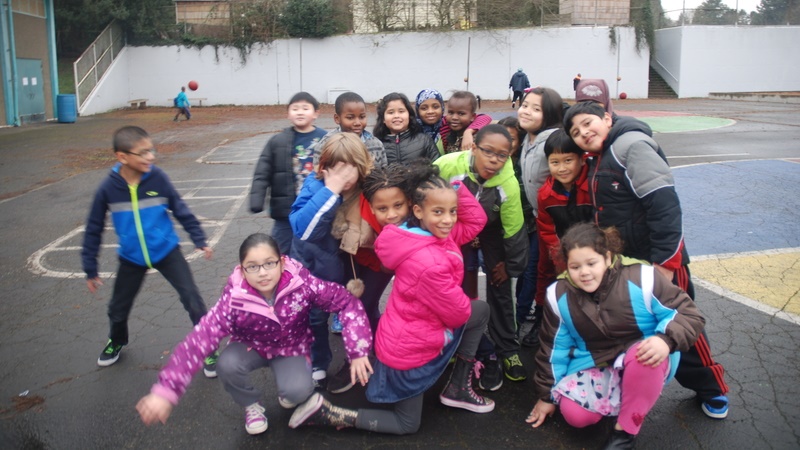 Project Review Committee Presentation – Seattle Public Schools September 26, 2019
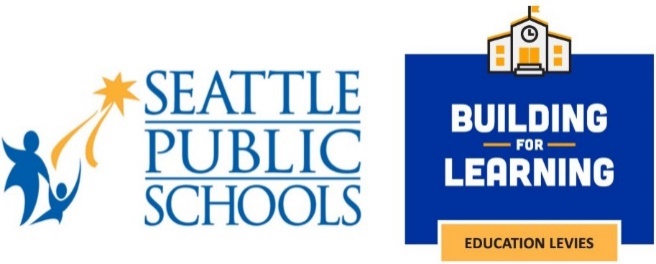 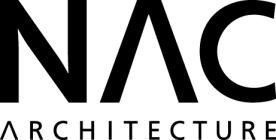 [Speaker Notes: Eric]
PRESENTATION AGENDA
Introduction of Key Team Members 
Project Overview
GC/CM as Appropriate Method
Public Benefit
Agency Experience
Team Organizational Chart and Qualifications
Summary
Questions
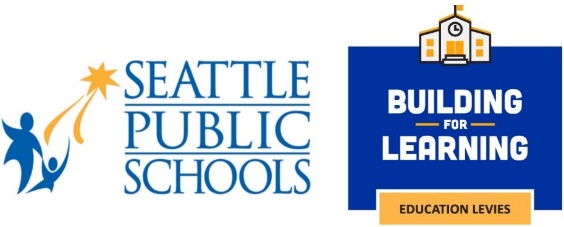 [Speaker Notes: Eric Intro team]
RCW 39.10 Alternative Project Works Criteria
At least one of:
Involves complex scheduling, phasing, or coordination
Construction at an occupied facility which must continue operation 
GC/CM during the design stage is critical to the project’s success 
Complex or technical work environment
(Heavy civil construction  not applicable)
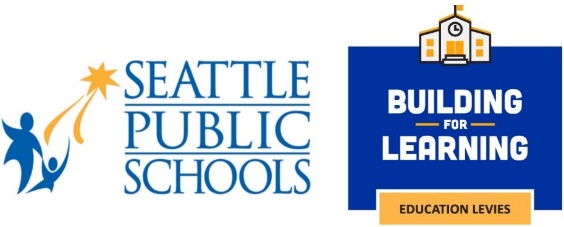 [Speaker Notes: Eric Intro team]
PROJECT OVERVIEW – SCOPE AND BUDGET
Funding Source: BEX V Levy, approved February 2019  and School Construction Assistance Program from OSPI
Approximately 95,000 SF replacement elementary school for 650 Students
Existing school to remain fully operational through construction
$90.2M total project cost
$65M construction cost (including construction contingencies)
Potential Landmark status pending
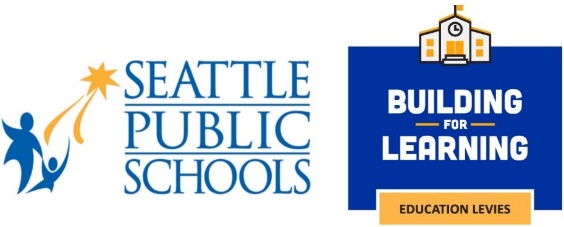 [Speaker Notes: Eric]
PROJECT OVERVIEW – PRELIMINARY SCHEDULE
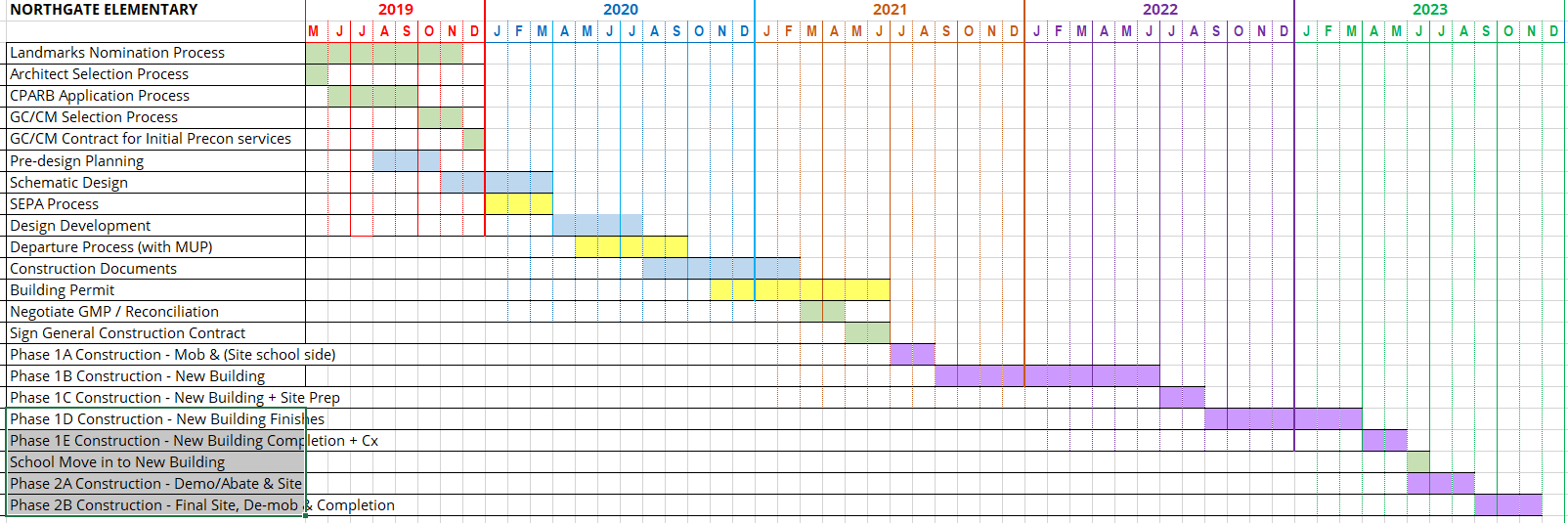 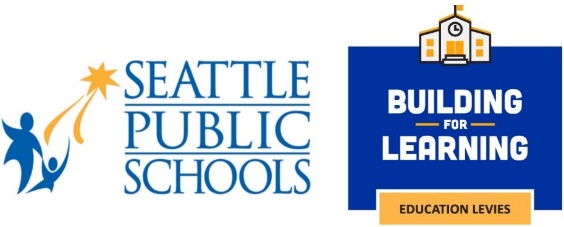 [Speaker Notes: Vince – note integrated schedule planning with GC/CM, address details later. current status. Construction phasing is very prelim pending GC/CM involvement. Note this is self nominated (leave other for QA)]
PROJECT OVERVIEW – Site location in North Seattle
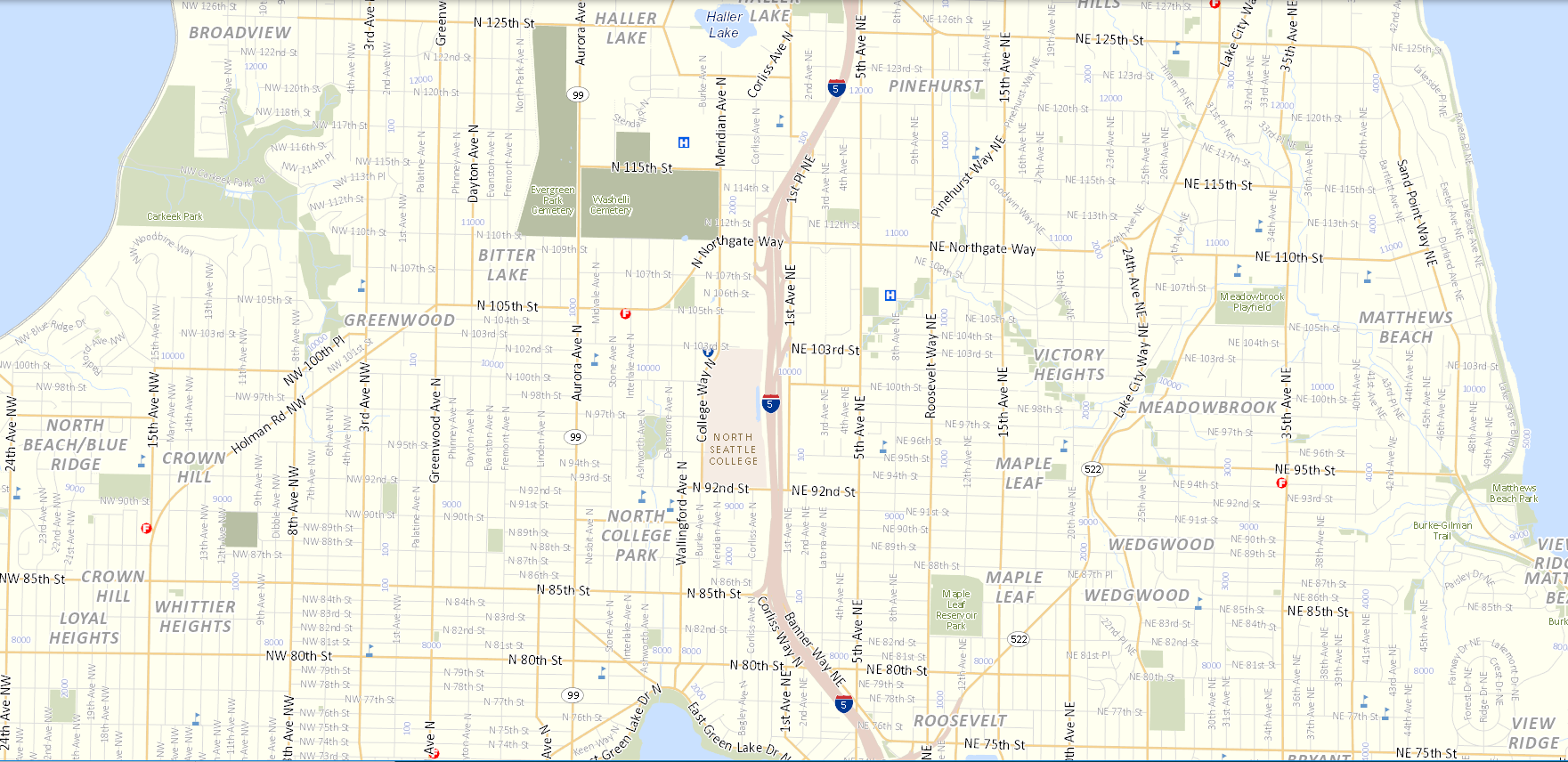 PROJECT SITE
11725 1ST Ave NE
Seattle, WA
Northgate Light-rail station (open 2021)
½ Mile from school
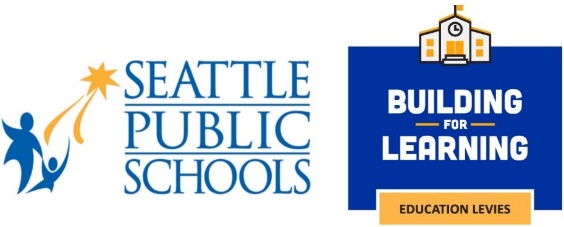 [Speaker Notes: Vince]
PROJECT OVERVIEW – NEIGHBORHOOD
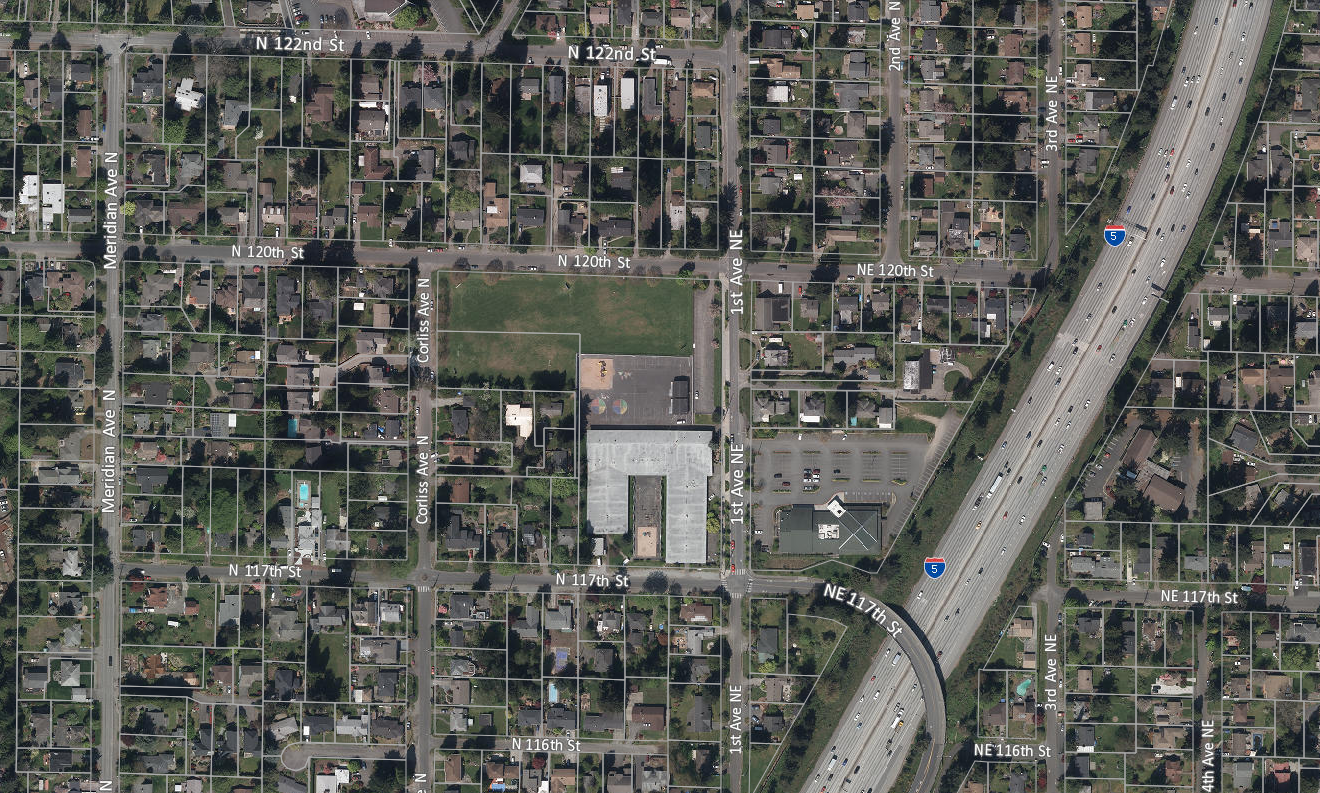 Primarily Single Family Residential
Multi-family and MHA up-zoning 3 blocks south
Projected growth and density due to light rail Northgate station and up-zoning
PROJECT SITE
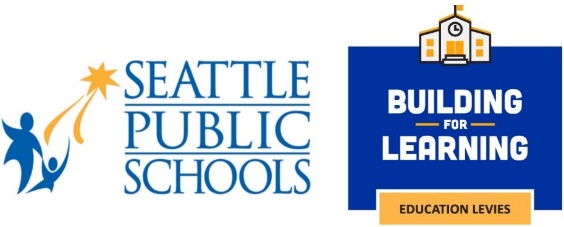 [Speaker Notes: Vince]
PROJECT OVERVIEW – EXISTING PHOTOS
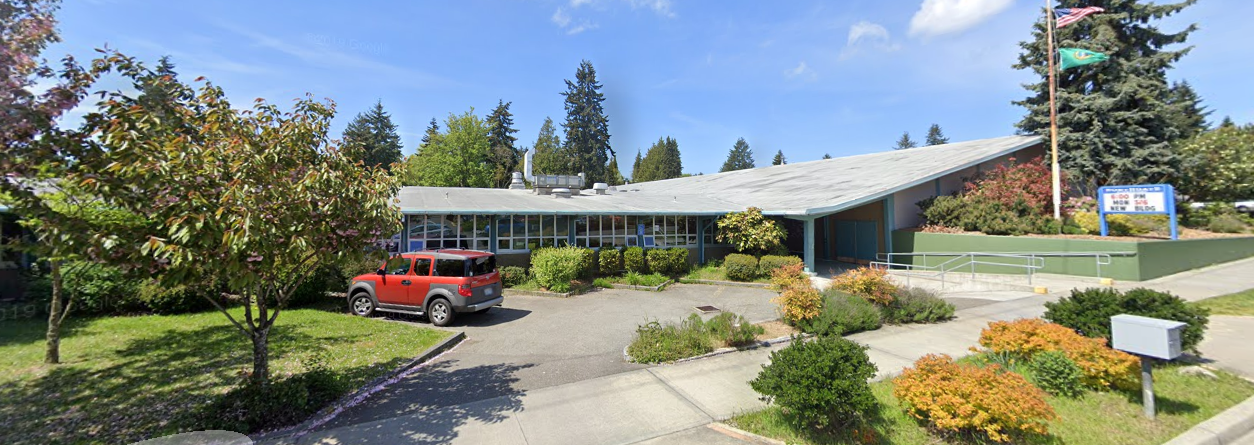 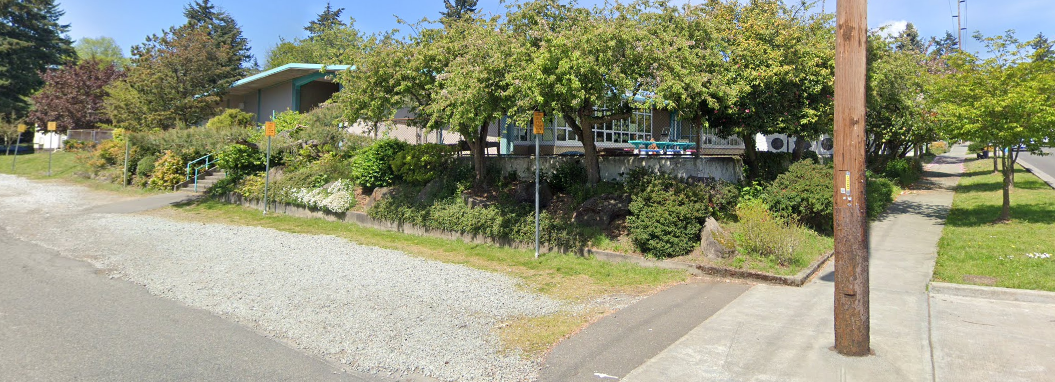 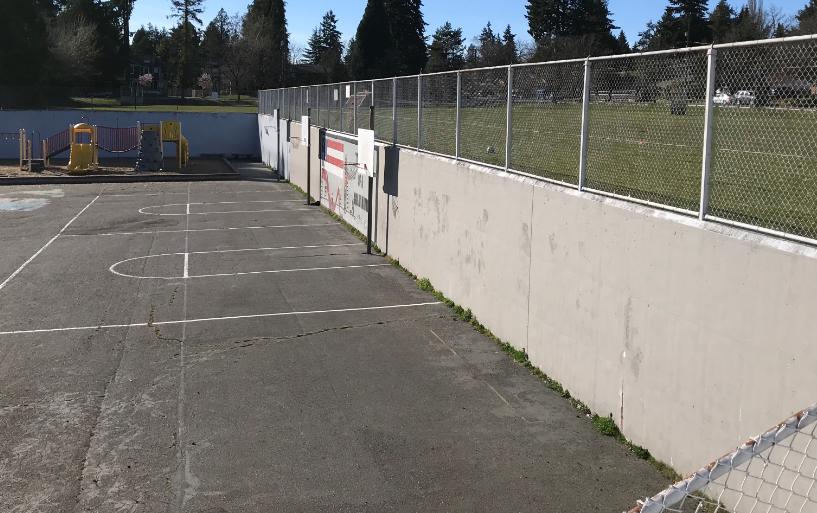 SOUTHWEST CORNER
RETAINING WALL (12’+)
ENTRY
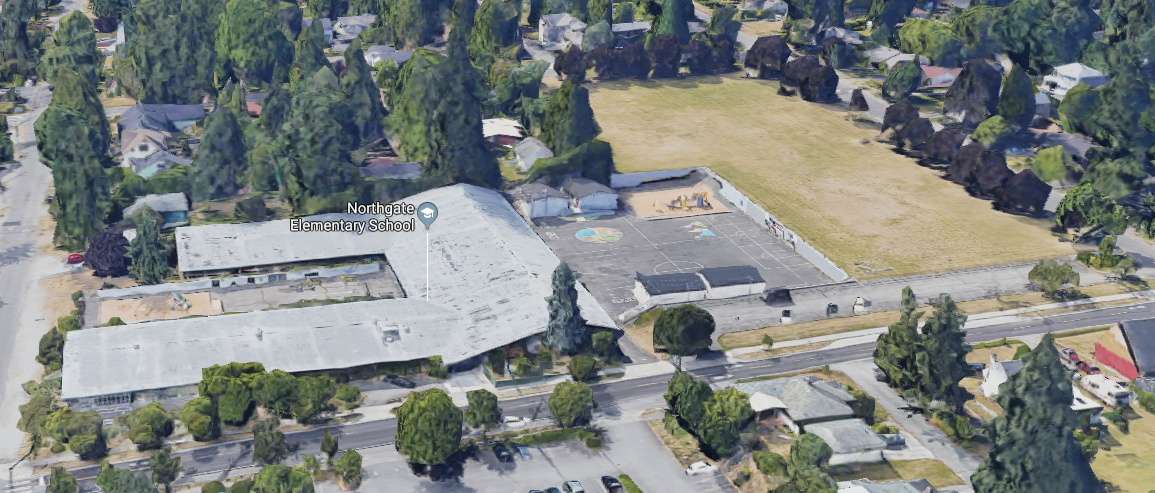 BIRDS EYE VEIW FROM WEST
ENTRY
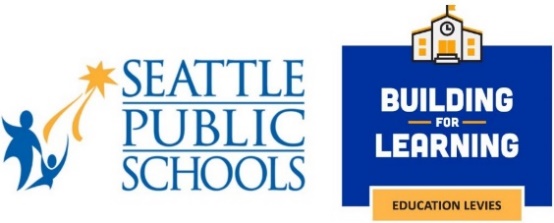 [Speaker Notes: Matt]
PROJECT OVERVIEW – SITE EVALUATION
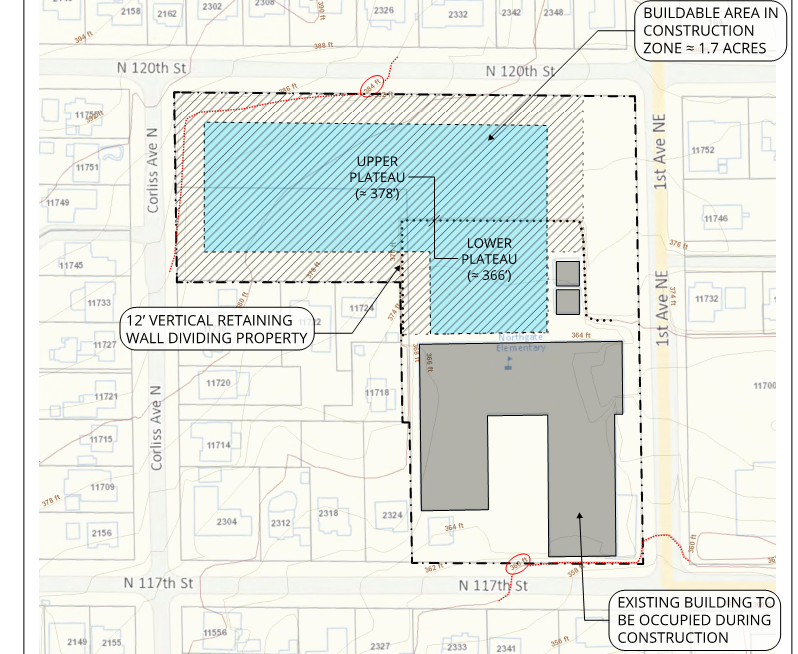 Total site area is 5.7 Acre
Construction Area is limited to ~1.7 acres after setbacks and protection of active school zone is set. 
L-Shaped site limits area of possible development 
20’ Topo change including 12’ retaining wall separating the site
Possible exceptional trees on perimeter
Public Storm line runs through site
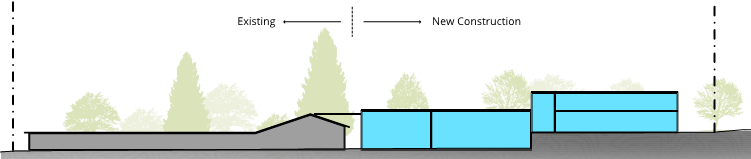 SITE SECTION
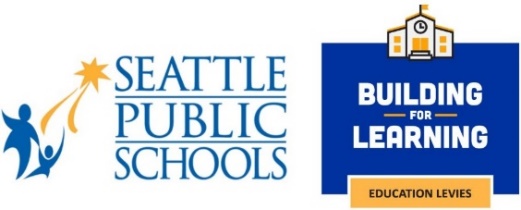 [Speaker Notes: Matt – issues that will benefit from Cpntractor involvment in design]
PROJECT OVERVIEW – CONCEPTUAL PHASING
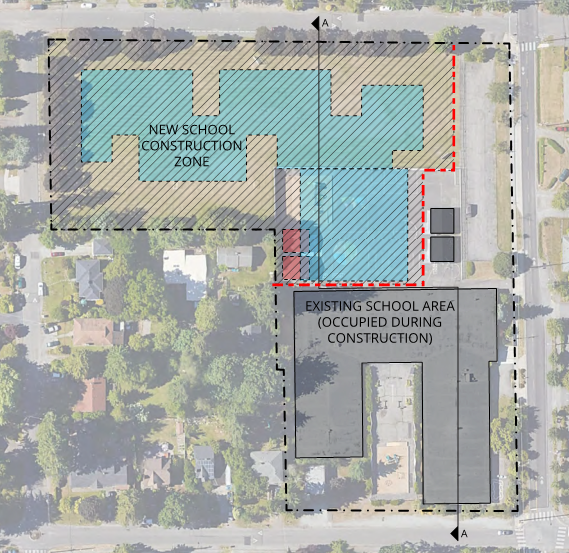 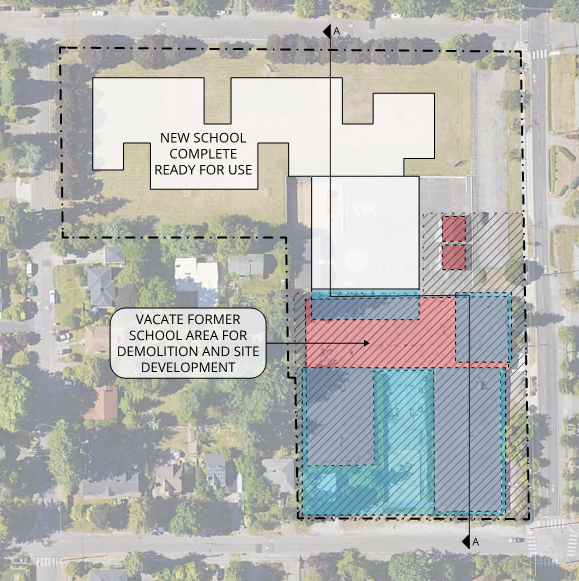 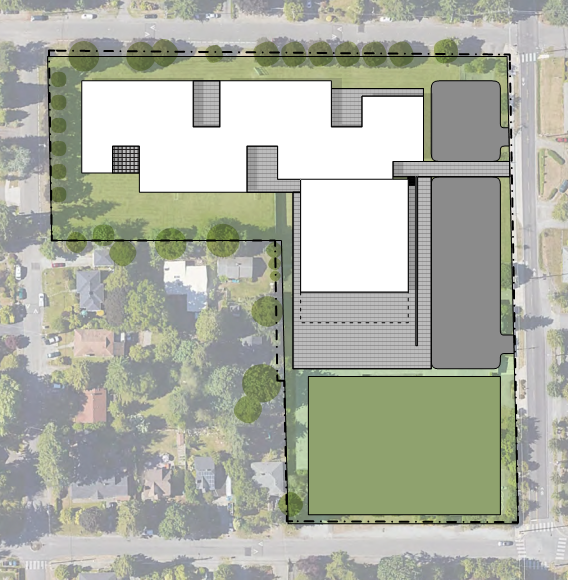 New 2 story school  building
Parking / Drop-off areas
Gym on lower plateau
Play areas
Earlier Phases of Construction
Extensive coordination needed for productive school and construction activities.
Coordinate temp areas for play, parking, drop-off etc.
Later Phases of Construction
Coordinate move from existing building to new.
Coordinate temp area for play and parking in new school zone while demo and site work proceed at existing school zone
Project Completion 
Coordinate transition from temp heat source to final geo-well ground source
(note proposed design study is preliminary)
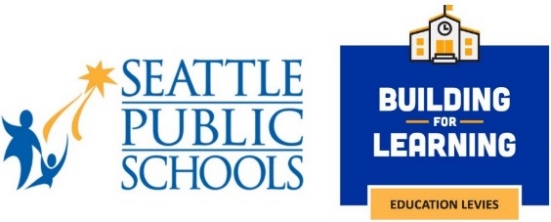 [Speaker Notes: Matt]
GC/CM AS APPROPRIATE DELIVERY METHOD
There is no interim site for this school so this will be phased occupied construction.
This is a very constrained site for the scope of work (size, shape and topo).
Critical coordination needed with contractor and school to ensure a safe and secure school setting during construction. 
School has 25% homeless and 40% transient students leading to the higher need for special programs and afterschool services. A highly qualified GC/CM is critical to coordinate construction with specialized needs of school.
Current market conditions indicate labor shortages, bidders are more reluctant to hard bid technically challenging project like this.
Residential neighborhood and limited site area requires  added planning of construction hauling, staging and laydown areas.
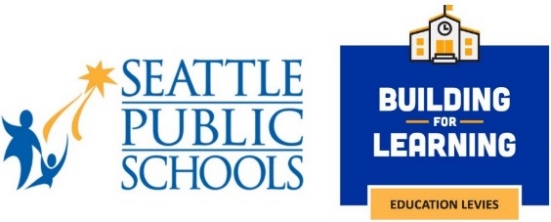 [Speaker Notes: Matt]
PUBLIC BENEFIT
GC/CM selection based on qualifications and relevant experience will be critical to success of project with significant site constraints, schedule requirements and sensitivity to active school needs.
Design participation will improve GC/CM familiarity with issues and reduce errors or omissions, thus saving cost and improving quality.
GC/CM will participate in developing the schedule and phasing to help ensure timely turn-over of spaces.
Top tier contractors are more likely to compete for this project as a GC/CM, leading to likelihood of improved quality, timely completion, better sub coverage and better safety and integration with school.
Earlier cost information to better manage budget and prioritize needs.
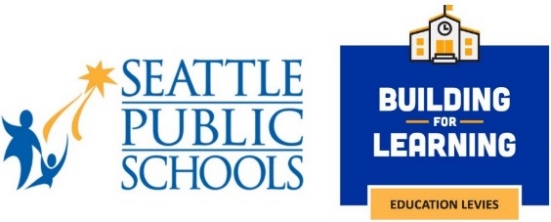 [Speaker Notes: Richard]
AGENCY EXPERINCE
Seattle Public Schools list of major projects last 6 years and all GC/CM projects:
2011
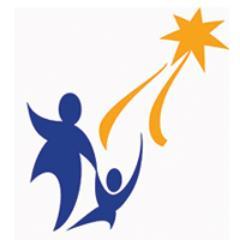 [Speaker Notes: Richard]
PROJECT TEAM – ORGANIZATIONAL CHART
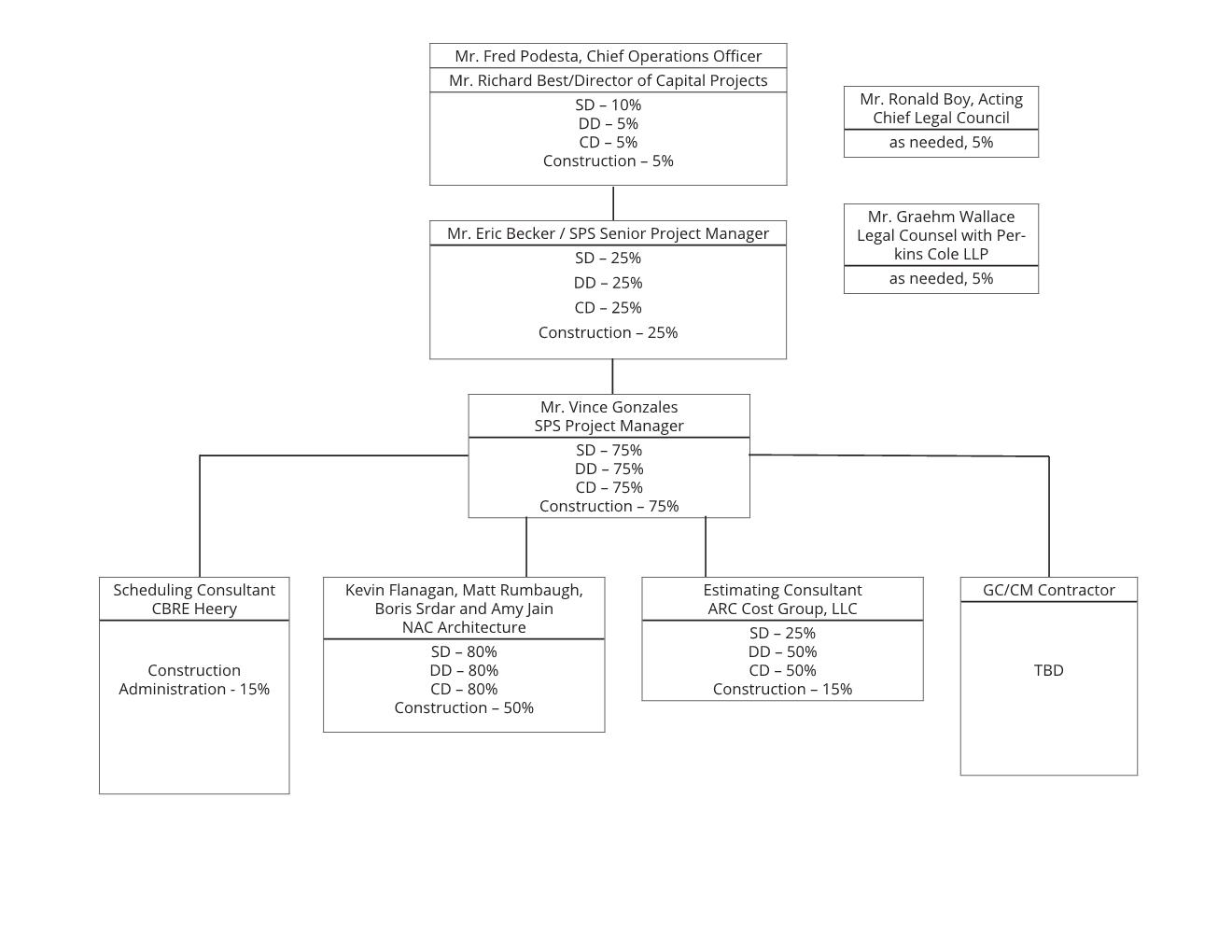 PROJECT TEAM’S QUALIFICATIONS
Richard Best, Seattle Public Schools
	Director of Capital Projects and Planning
	32 years of industry experience, 7 GC/CM projects
Eric Becker, Seattle Public Schools
	Senior Project Manager 
	30 years of industry experience, 6 GC/CM projects
Vincent Gonzales, Seattle Public Schools
	Project Manager 
	21 years of industry experience, 3 GC/CM project
Kevin Flanagan, NAC Architecture
	Principal in Charge, Educational Planner
	30 years of industry experience, 4 GC/CM project
Matt Rumbaugh, NAC Architecture
	Senior Project Manager, Principal 
	23 years of industry experience, 2 GC/CM project
Amy Jain, NAC Architecture
	Project Architect
	17 years of industry experience, 1 GC/CM project
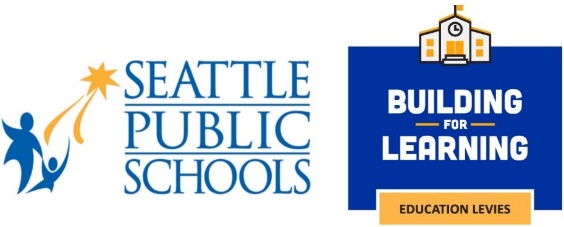 [Speaker Notes: Richard]
SUMMARY
Project meets the criteria for GC/CM.
Project team has the necessary qualifications.
GC/CM delivery provides a fiscal benefit for a phased occupied project on a site with multiple constraints.
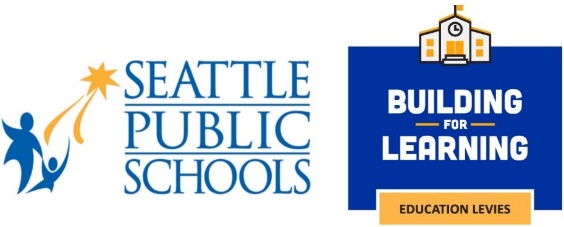 [Speaker Notes: Eric]
QUESTIONS
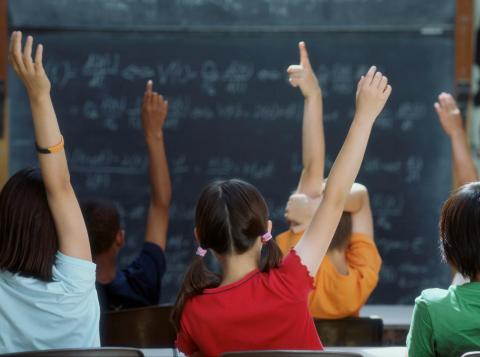 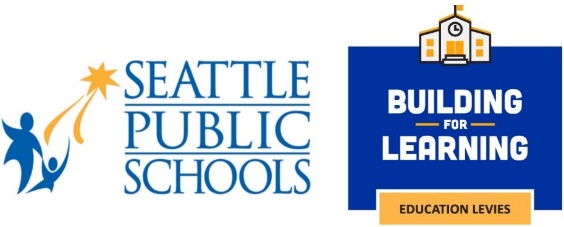 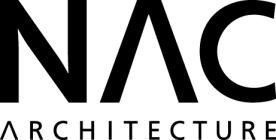 [Speaker Notes: Eric]